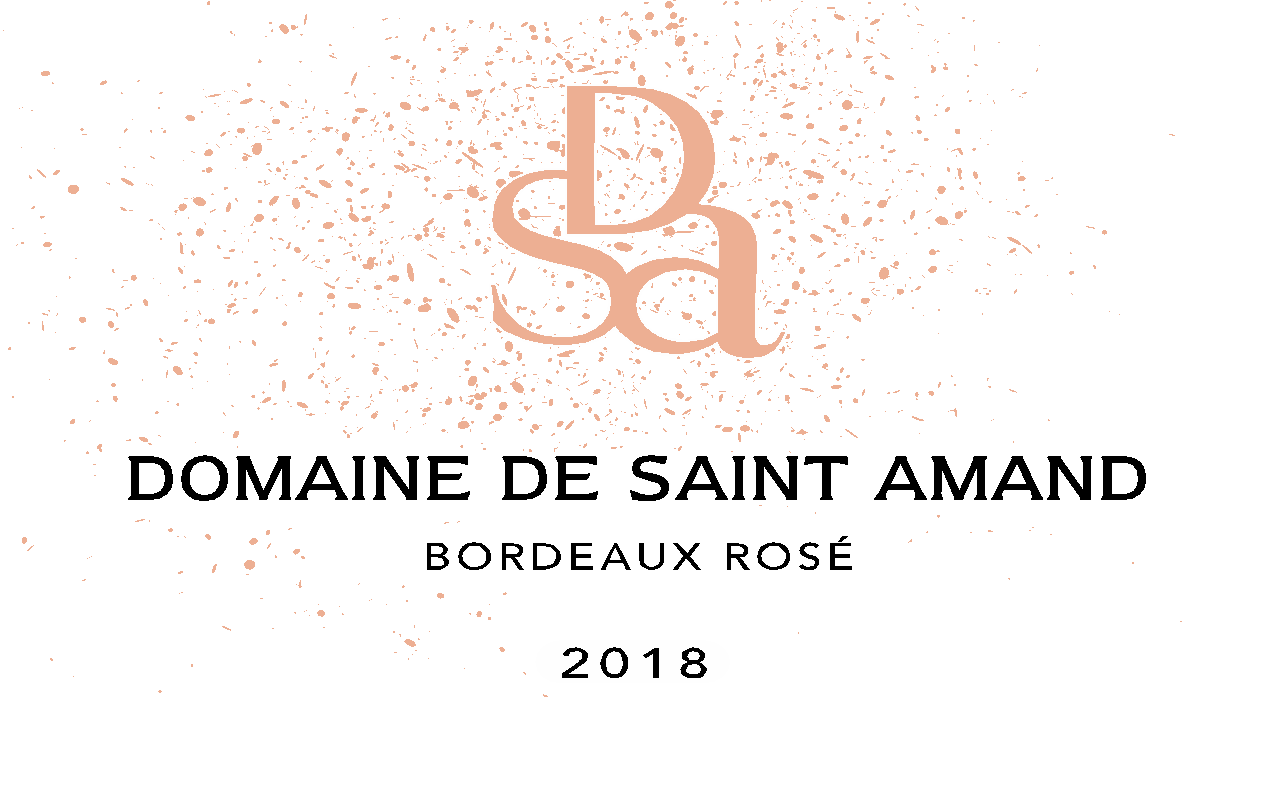 Domaine Saint Amand
      Bordeaux rosé 2024
Certifié agriculture biologique
Le Domaine de Saint Amand se situe à Cambes en bord de Garonne à proximité de Bordeaux centre. 
Il se distingue par son terroir remarquable en coteaux. La petite taille de la propriété, 3 ha 20, permet une viticulture attentionnée et un élevage soigné. 
Sarah Simon a repris le Domaine en février 2018. Elle est une vigneronne passionnée, investie et animée par la volonté d’élaborer des vins de qualité, équilibrés et sincères. 
Le Domaine est certifié agriculture biologique depuis  2024.
La cuvée rosé est un Bordeaux rosé moderne à la fois clair, vif, fruité et élégant.
APPELLATION : BORDEAUX ROSE
COMMUNE :  CAMBES
SUPERFICIE DOMAINE : 3 ha 20
TERROIR : argilo calcaire graveleux
AGE MOYEN DES VIGNES :  30 ans
MILLESIME : 2024 
BOUTEILLE ECO-CONÇUE au poids allégé : 405gr
DEGRÉ : 12,5% 
CÉPAGES : 100% merlot
VENDANGES : Récolte manuelle à basse température. Stockage à froid pendant 24h dans container frigo.
VINIFICATION :
• Pressurage direct
• Après débourbage, stabulation à froid (10°) sur lies fines pendant 48 heures
• Fermentation en cuve
ELEVAGE : 100% cuves inox. Mise en bouteille au château.
NOTES DE DEGUSTATION : Belle couleur rose pâle poudré aux reflets abricotés. Nez parfumé, délicat, d’une grande finesse, mêlant les arômes de pêche blanche, pastèque et arômes floraux. Bouche gourmande, portée par une trame fraîche acidulée aux notes de berlingot de bonbons anglais.
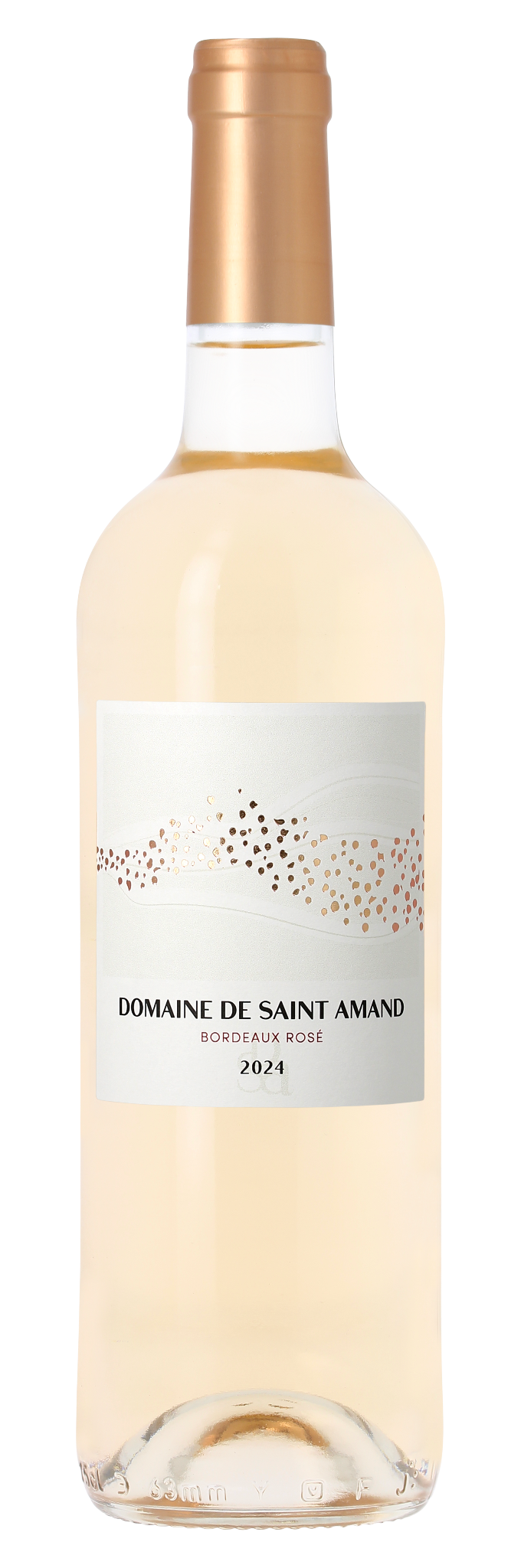 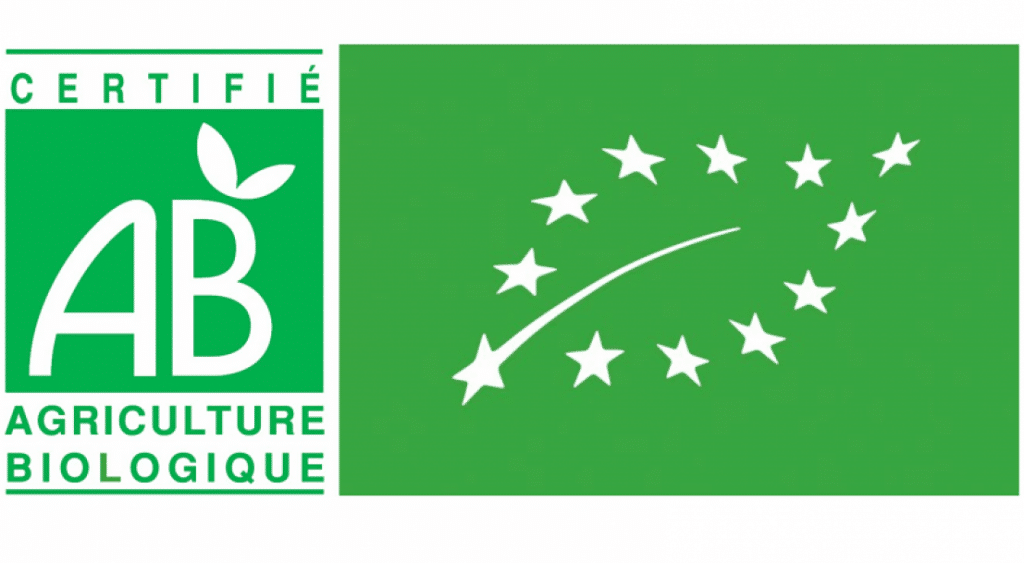 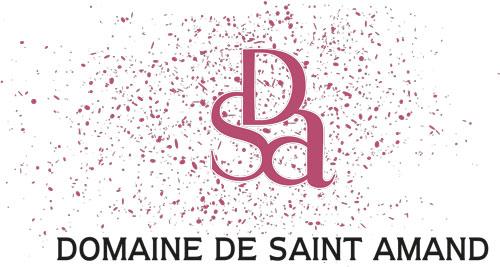 Domaine de Saint Amand / Cambes 33880 www.domainedesaintamand.frSarah Simon / +33 (0)6 30 49 00 13 / contact@domainedesaintamand.fr